111學年度臺南市歸南國小
閱讀鳥升級頒獎
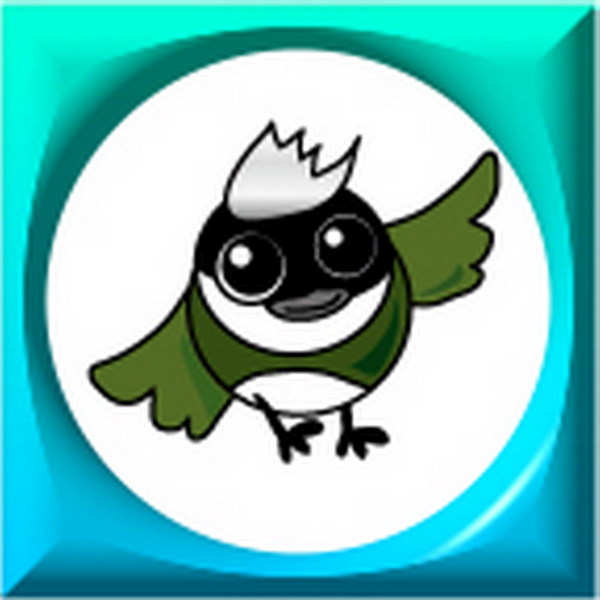 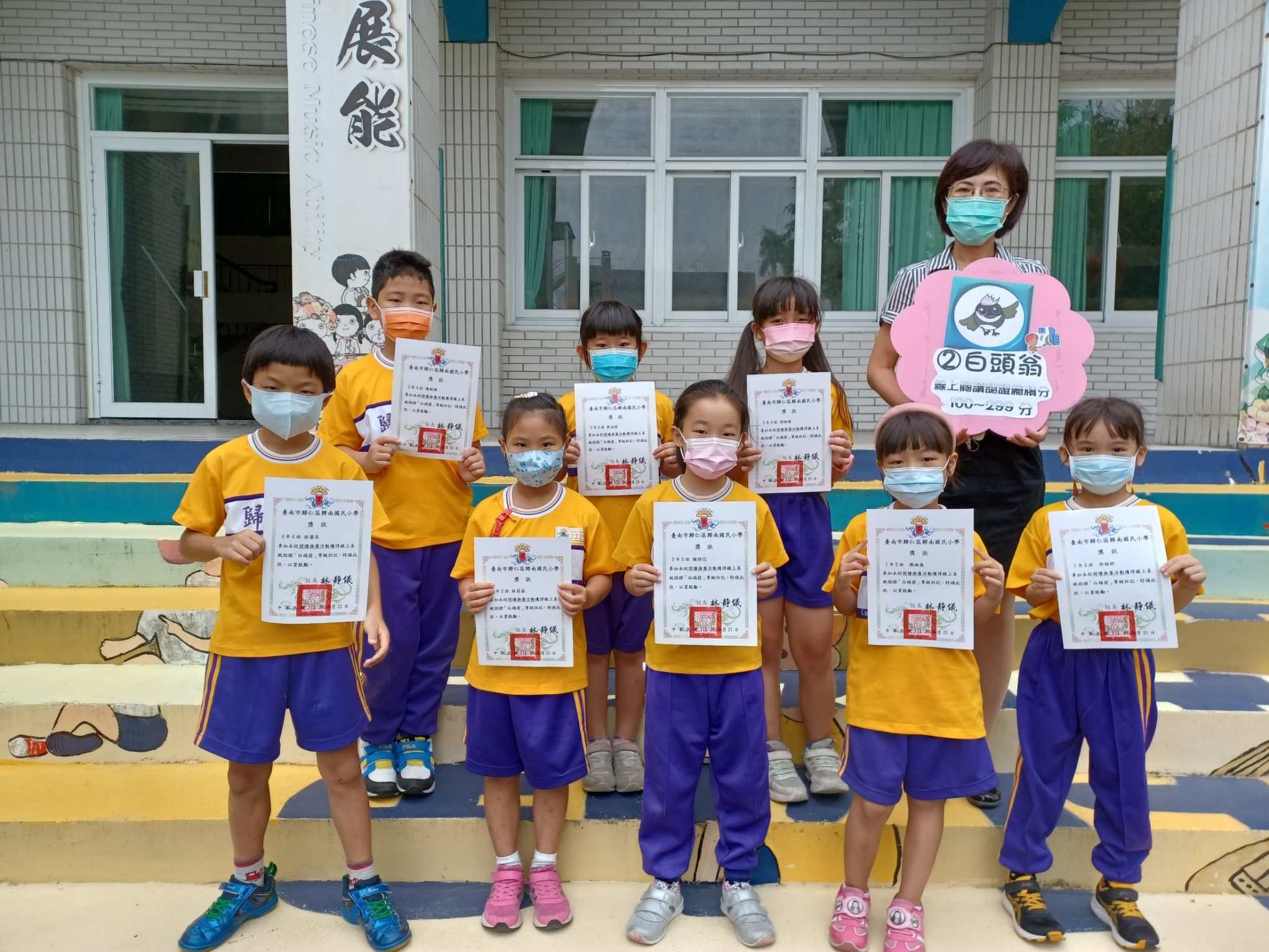 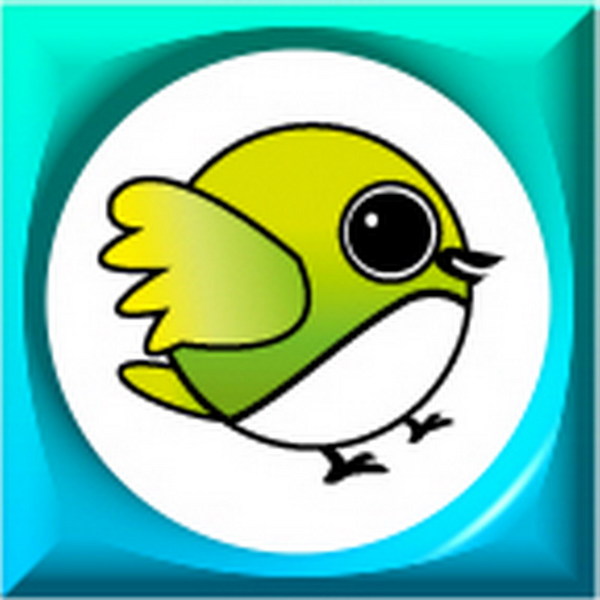 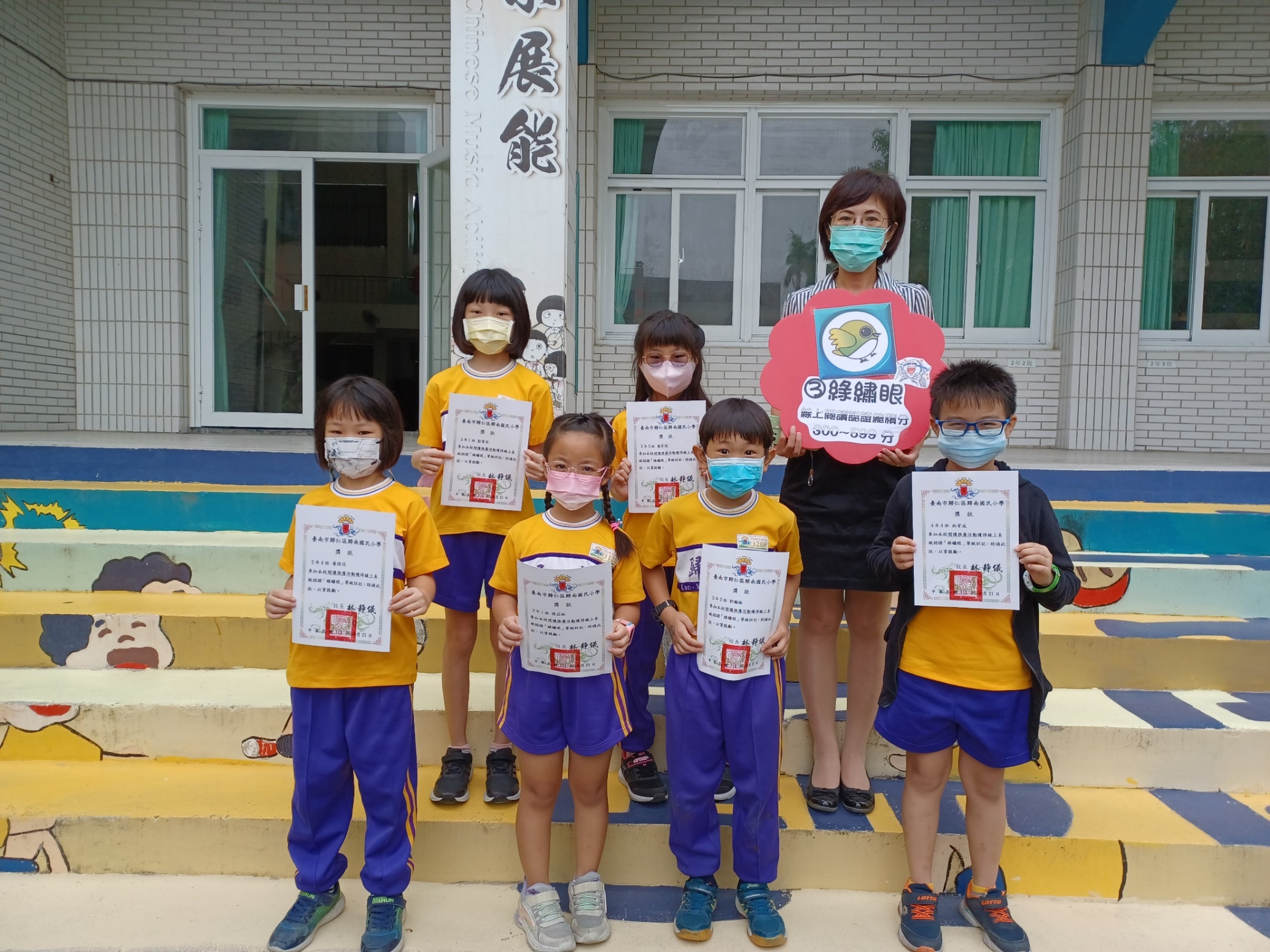 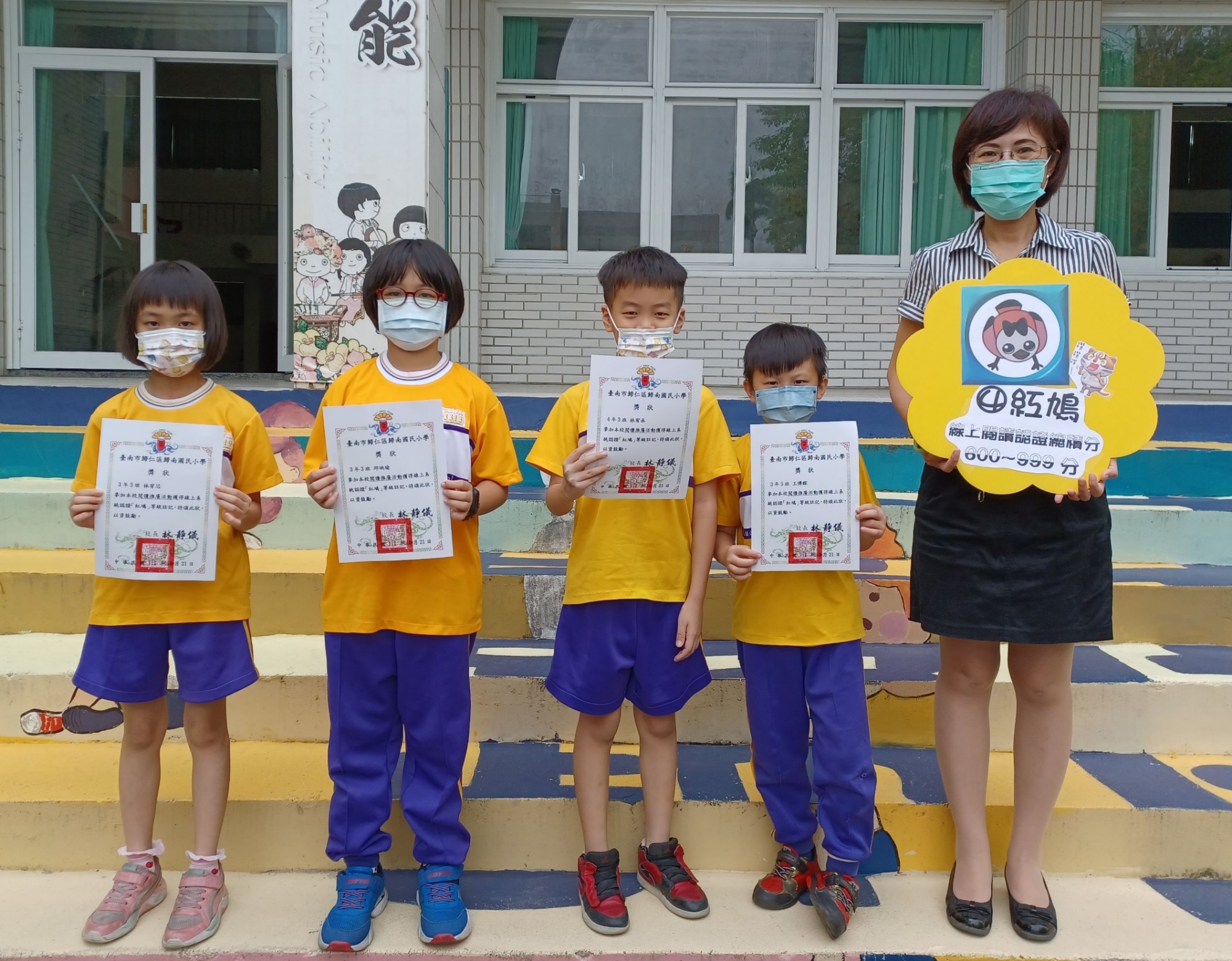 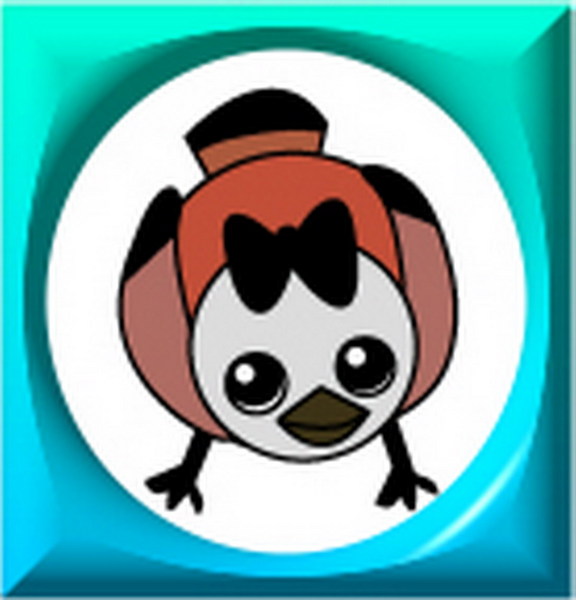 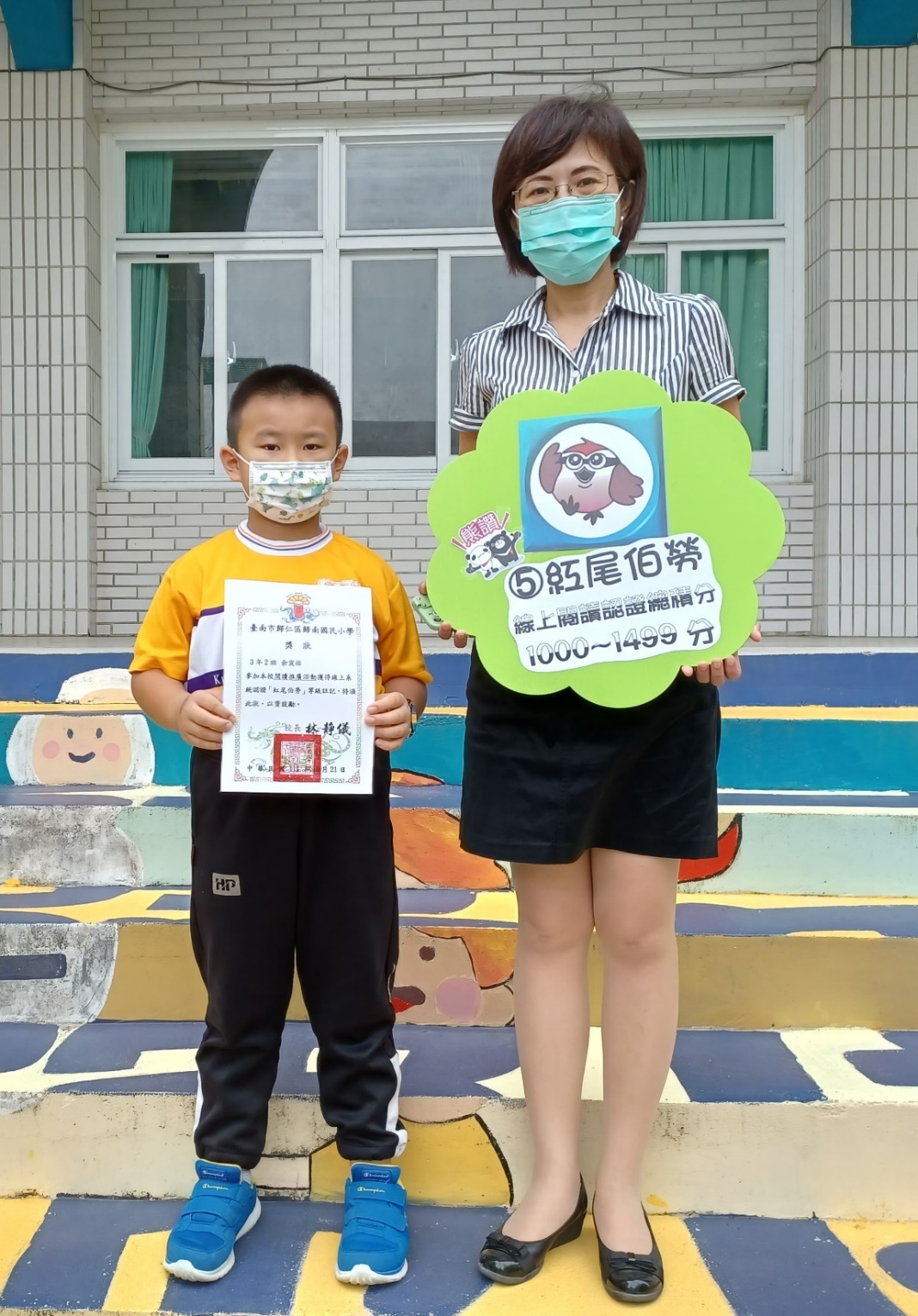 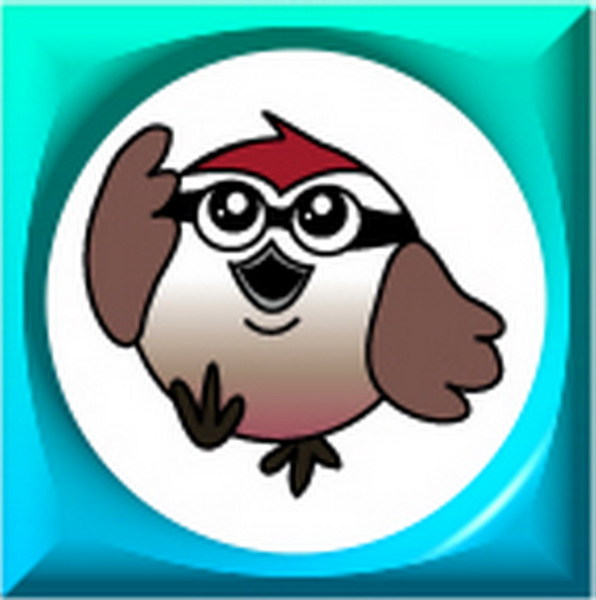 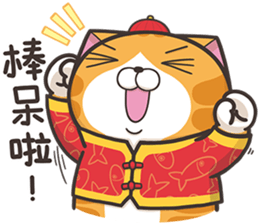 恭喜以上小朋友參加台中市線上閱讀認證獲得獎勵
國語日報投稿頒獎
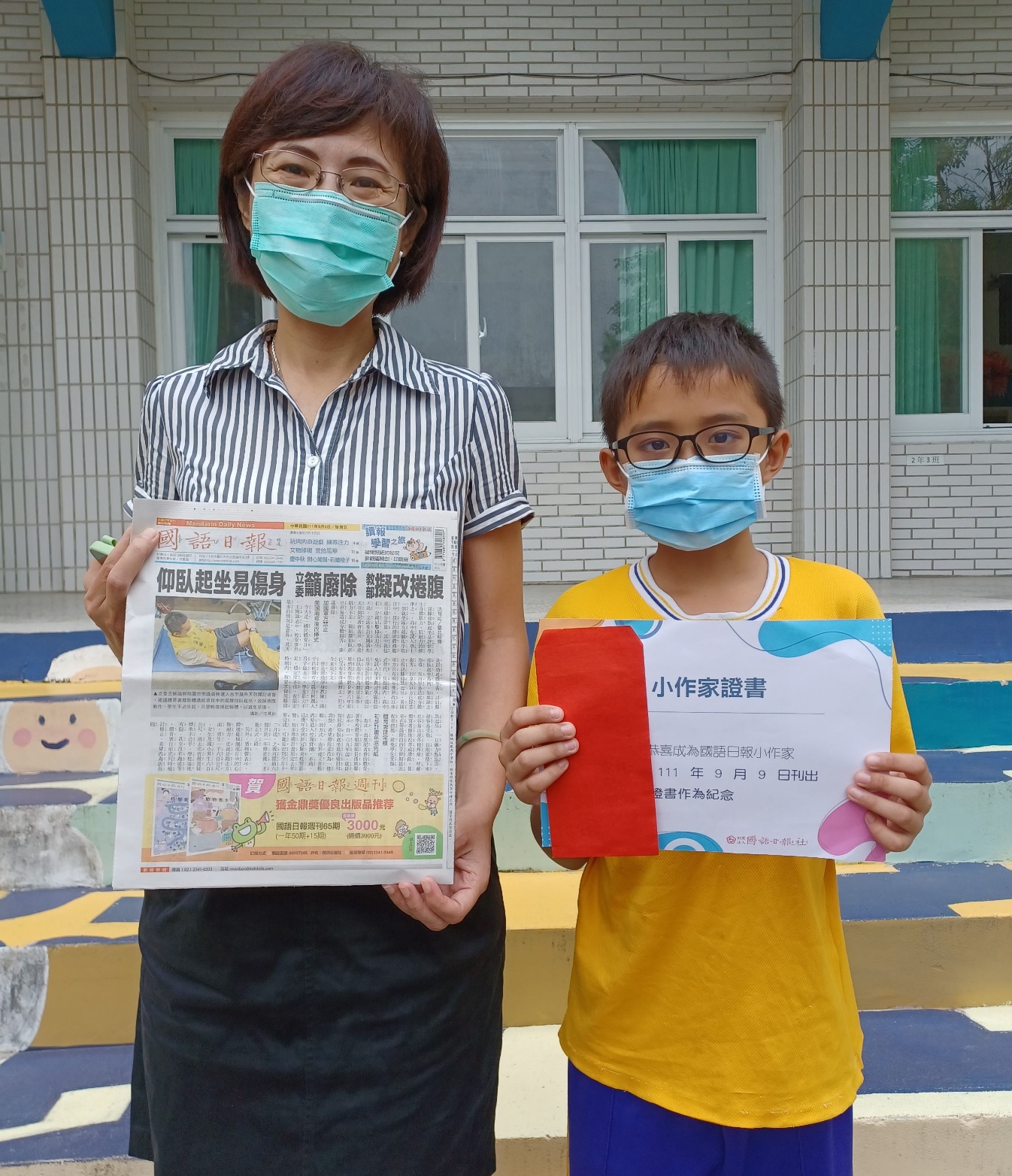 恭喜501林庭毅小朋友
投稿國語日報，獲刊登一篇優秀文章，頒發
國語日報小作家證書
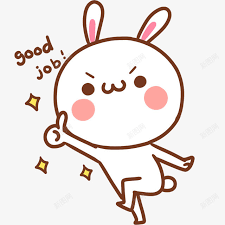 佳文共賞
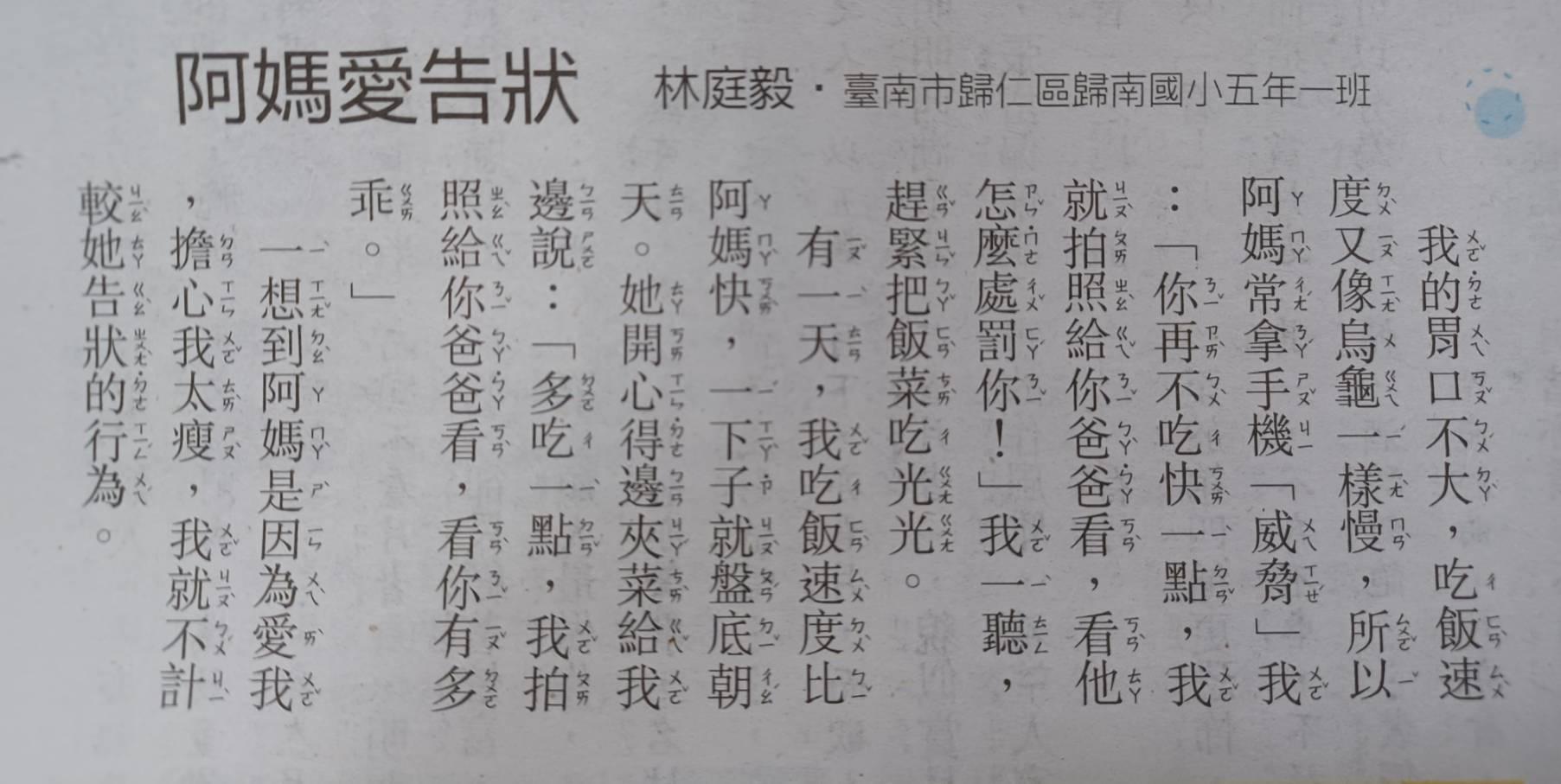 學校頒發閱讀禮券200元做為投稿獲刊登的鼓勵!!!
宣導事項：
請小朋友使用openID進布可星球網站，並至少認證通過一本書
期末頒發9/23~1/6期間獲得能量最高的小朋友!!!
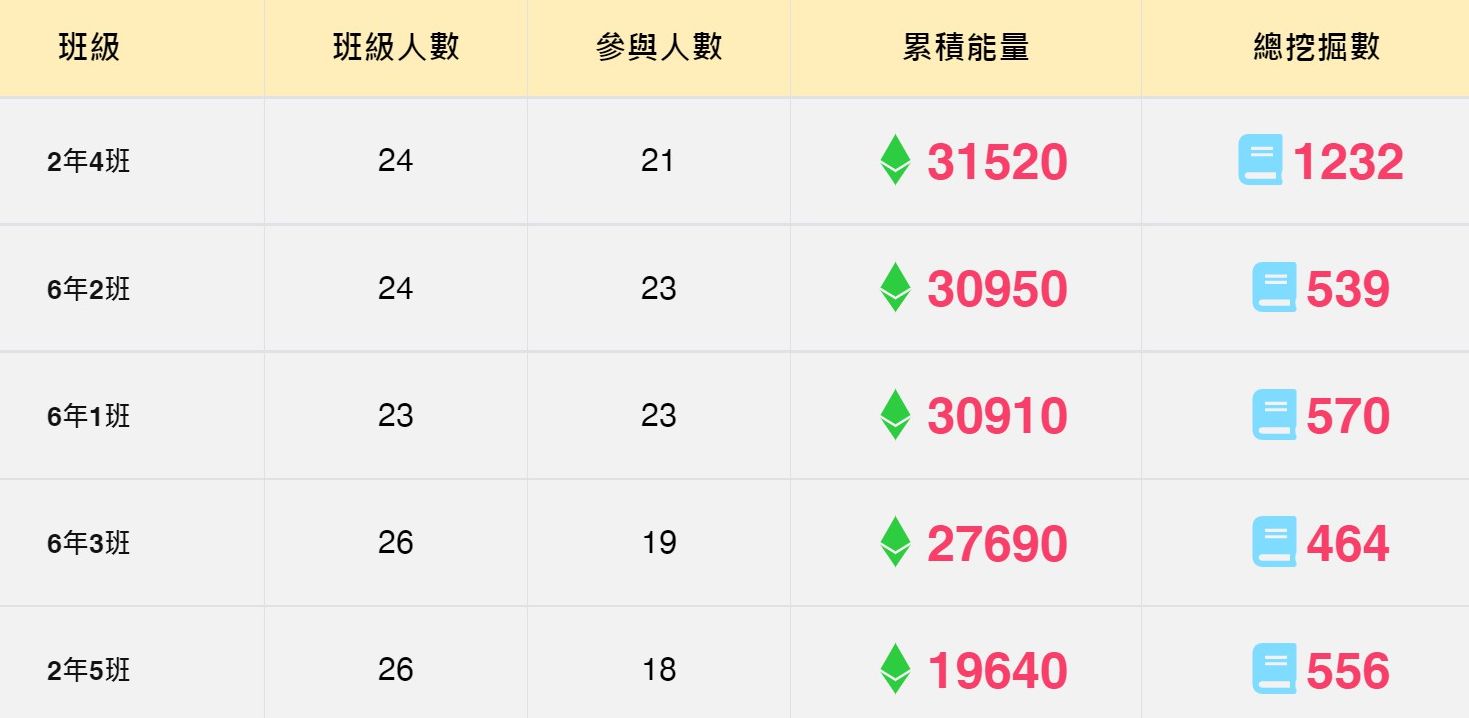 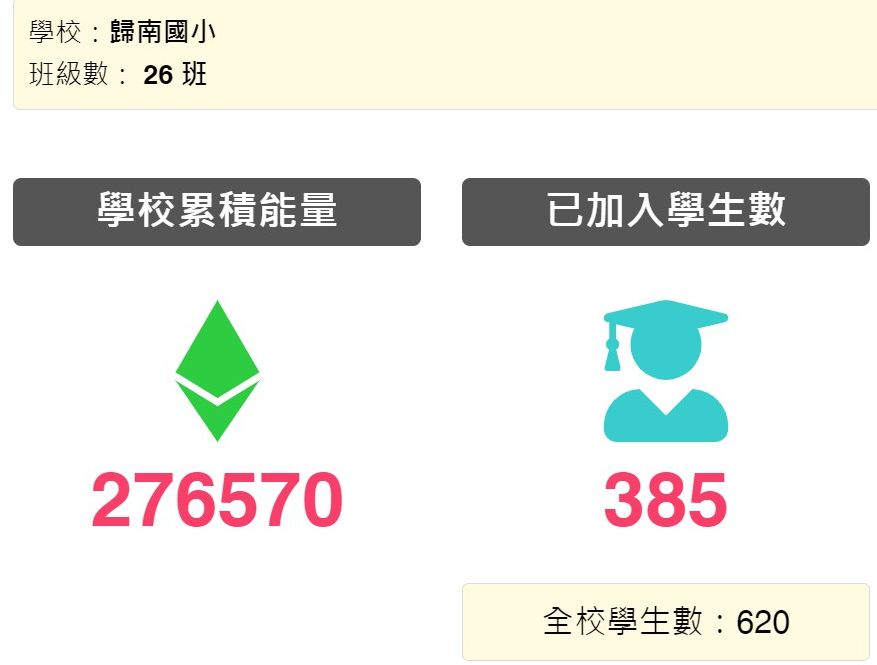 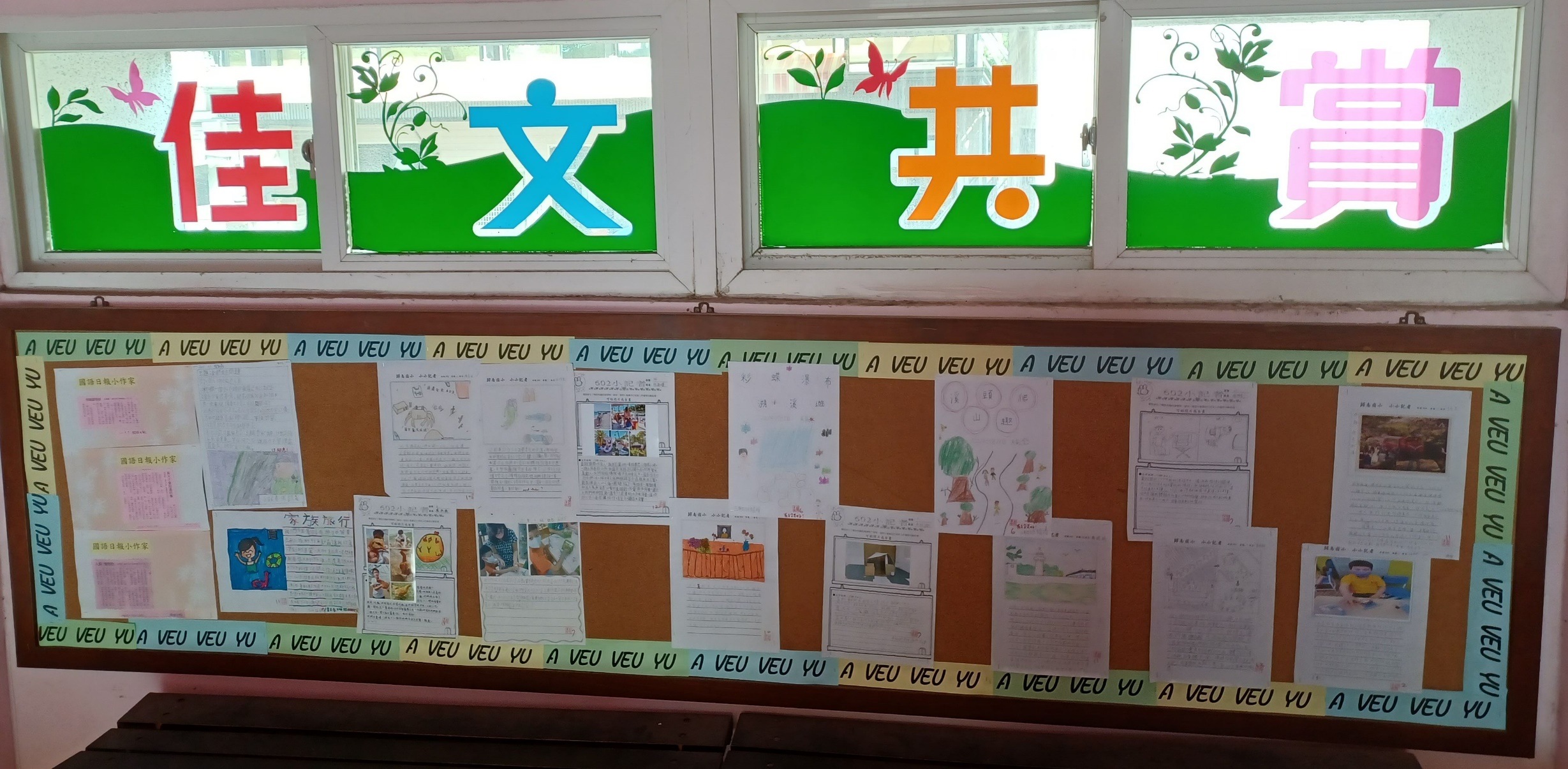 寒假、暑假小記者活動，鼓勵小朋友利用
      圖文記錄生活大小事……
謝謝五年級小朋友幫忙佈置佳文共賞區
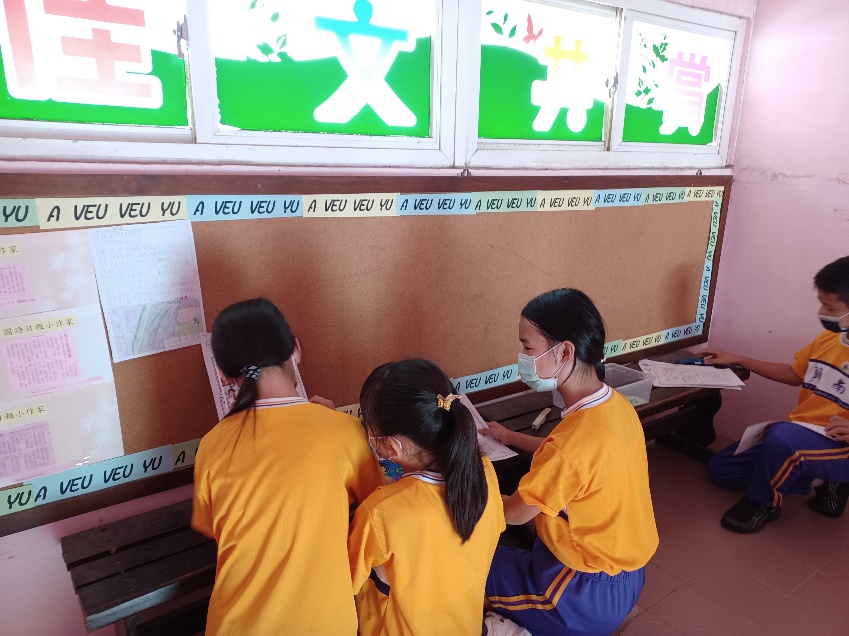 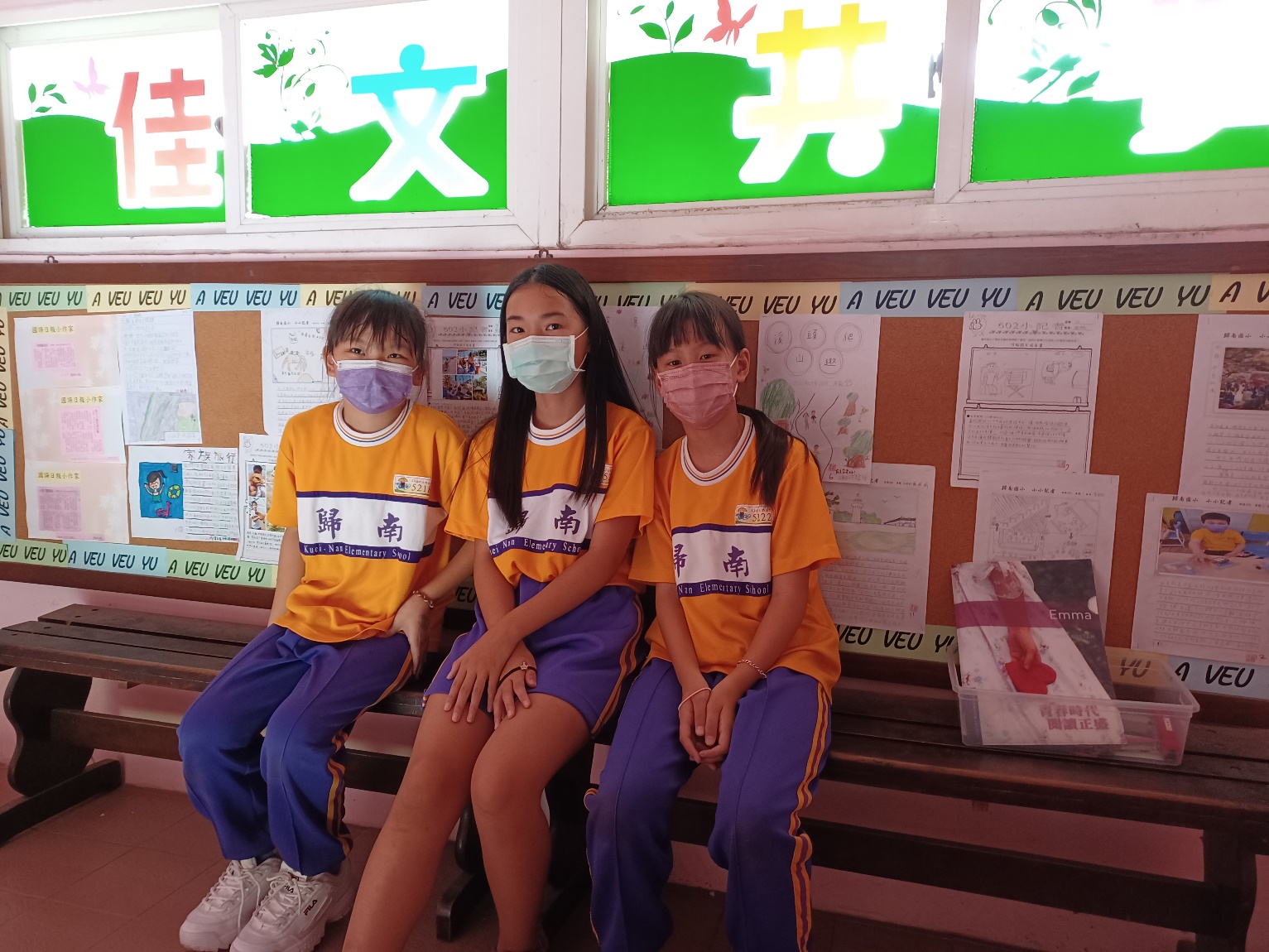 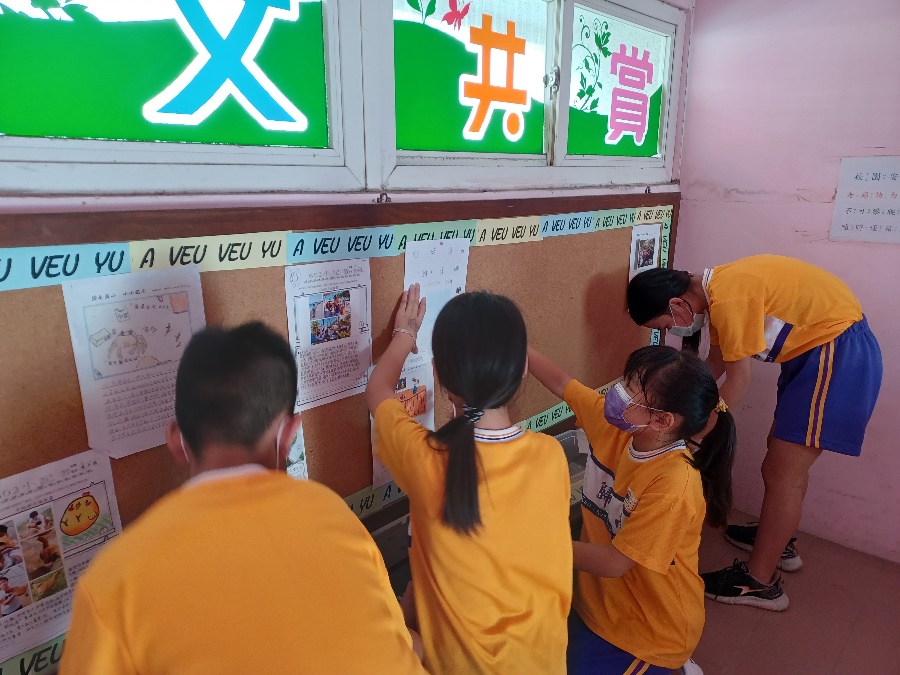 請小朋友遵守分年級分流時段前往圖書館，並全程戴口罩，勤洗手(星期一4+6、星期二2、星期三1、星期四3、星期五5)
閱讀課離場時要完成消毒、書籍歸位、書插歸位、檢查電源門窗，大家共同維護環境整潔喔~
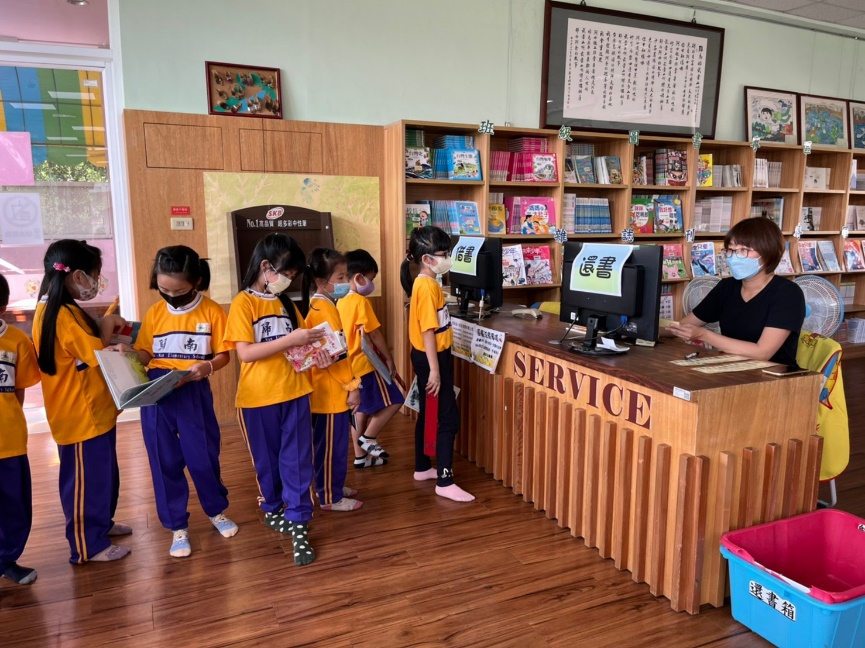 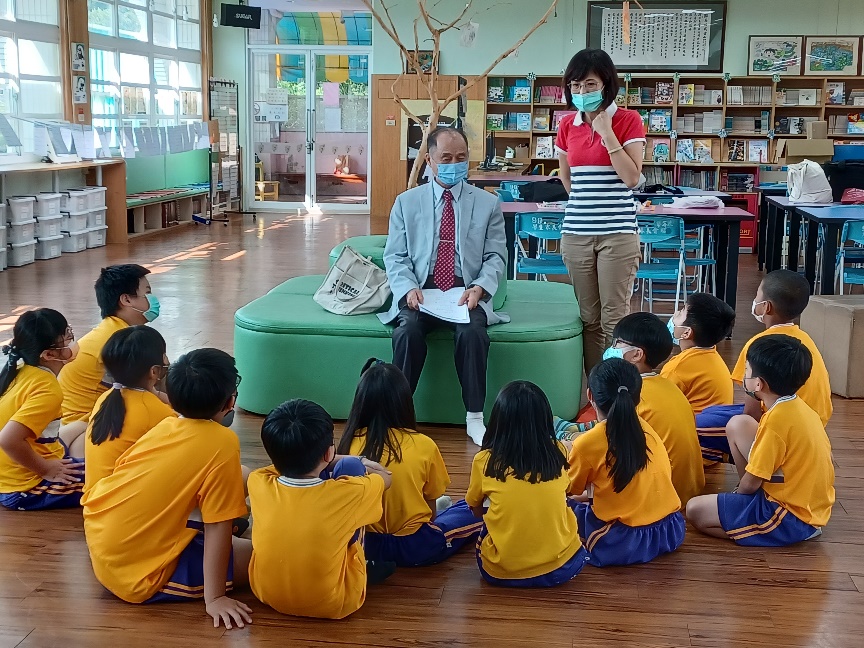 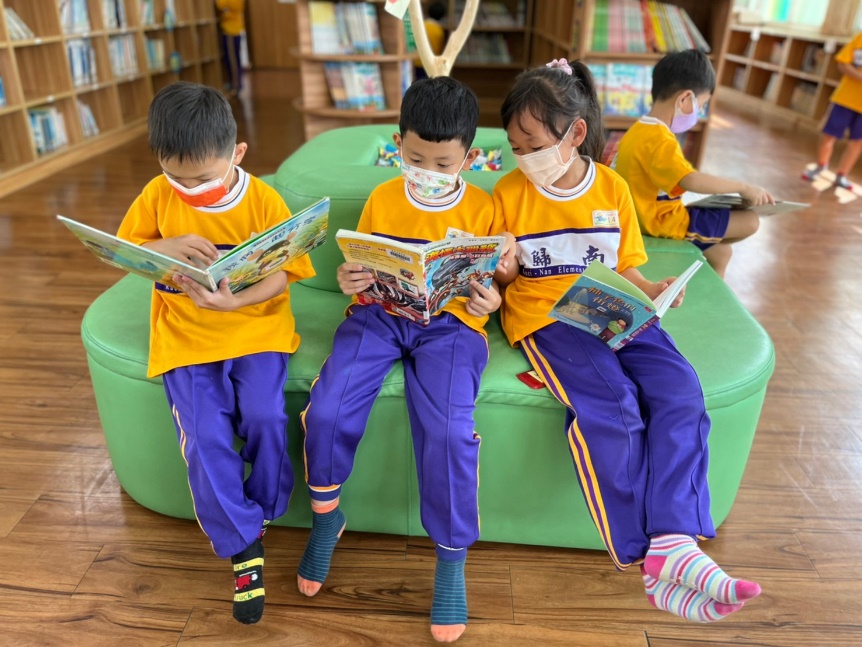 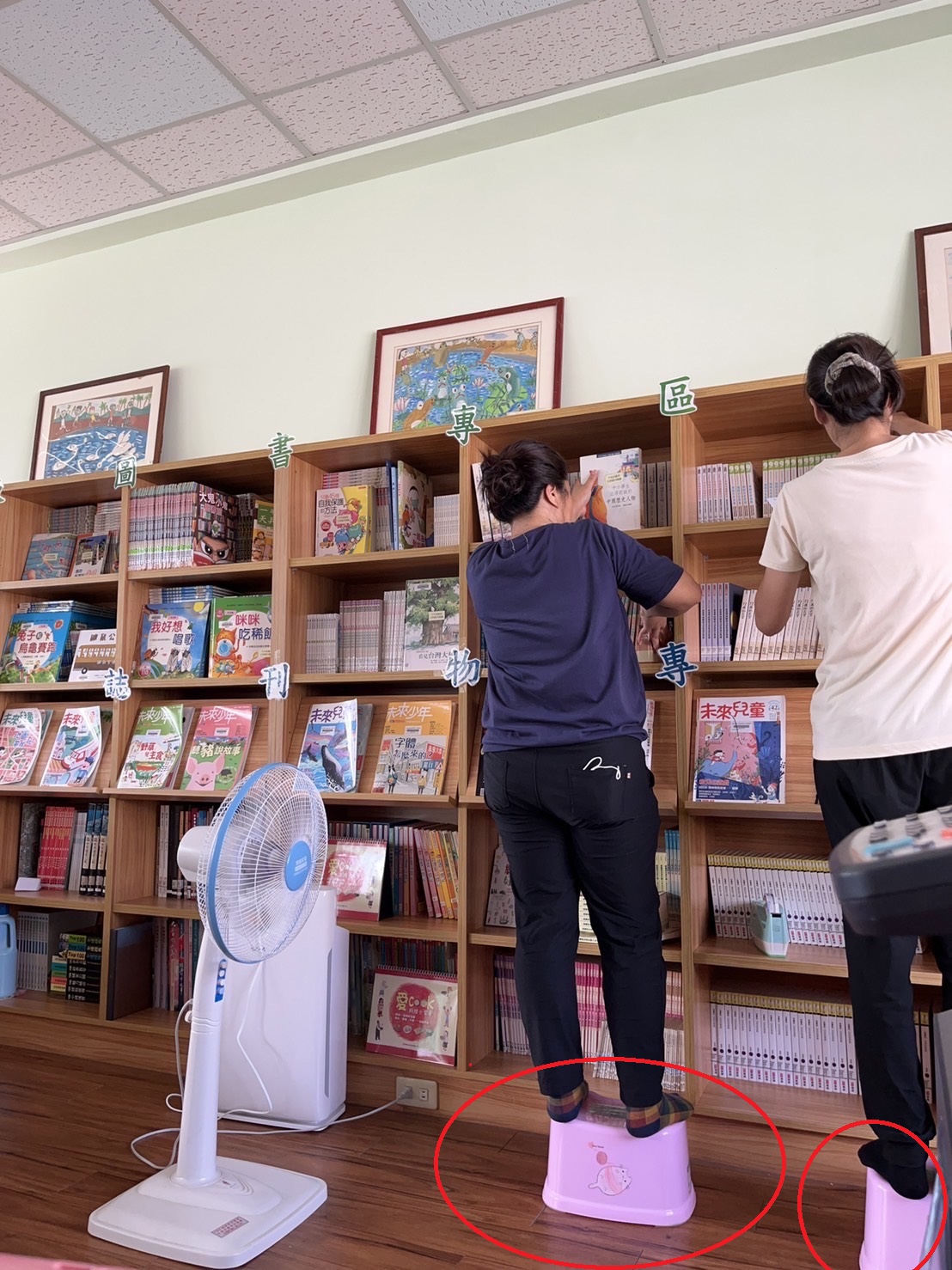 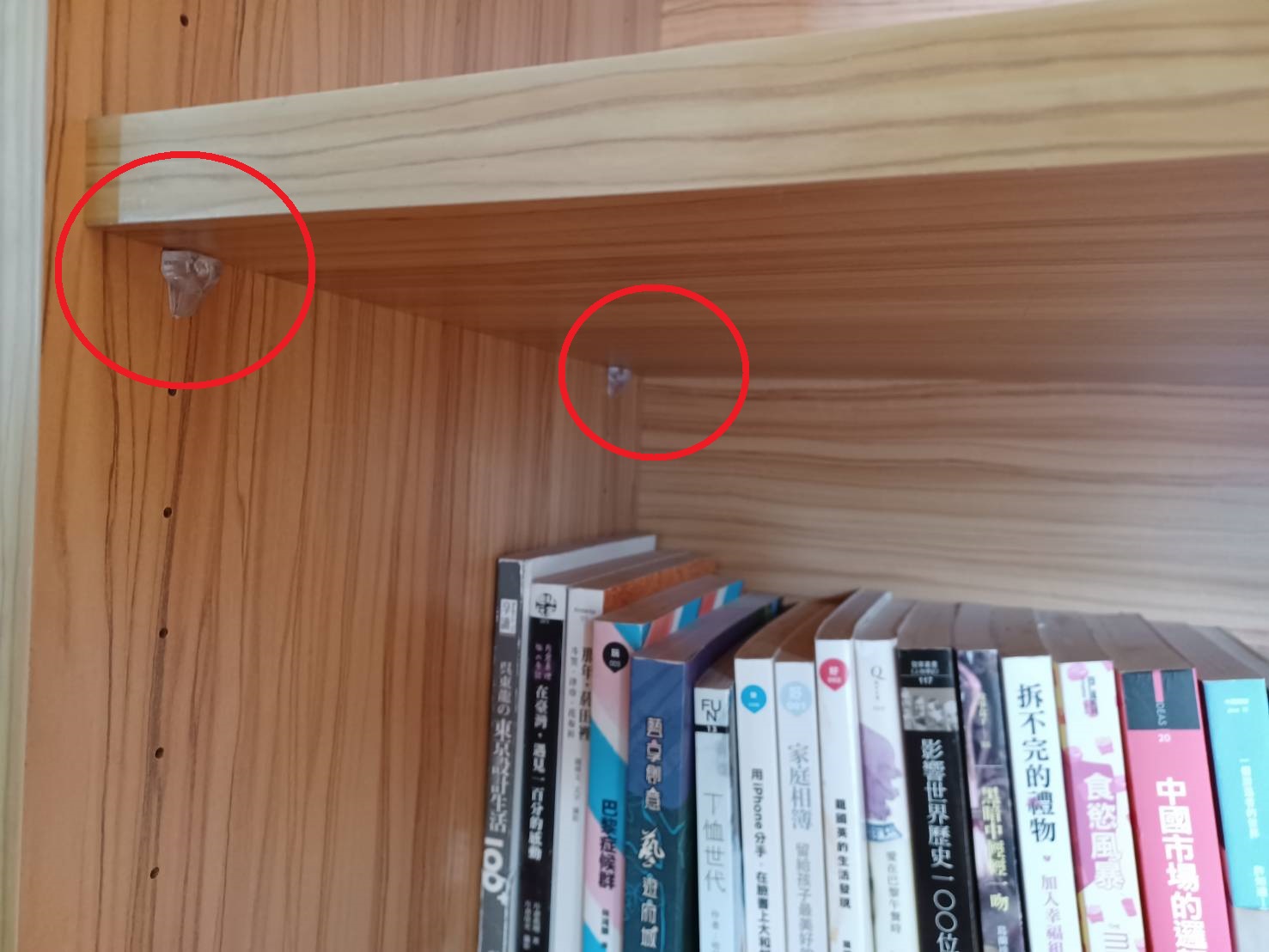 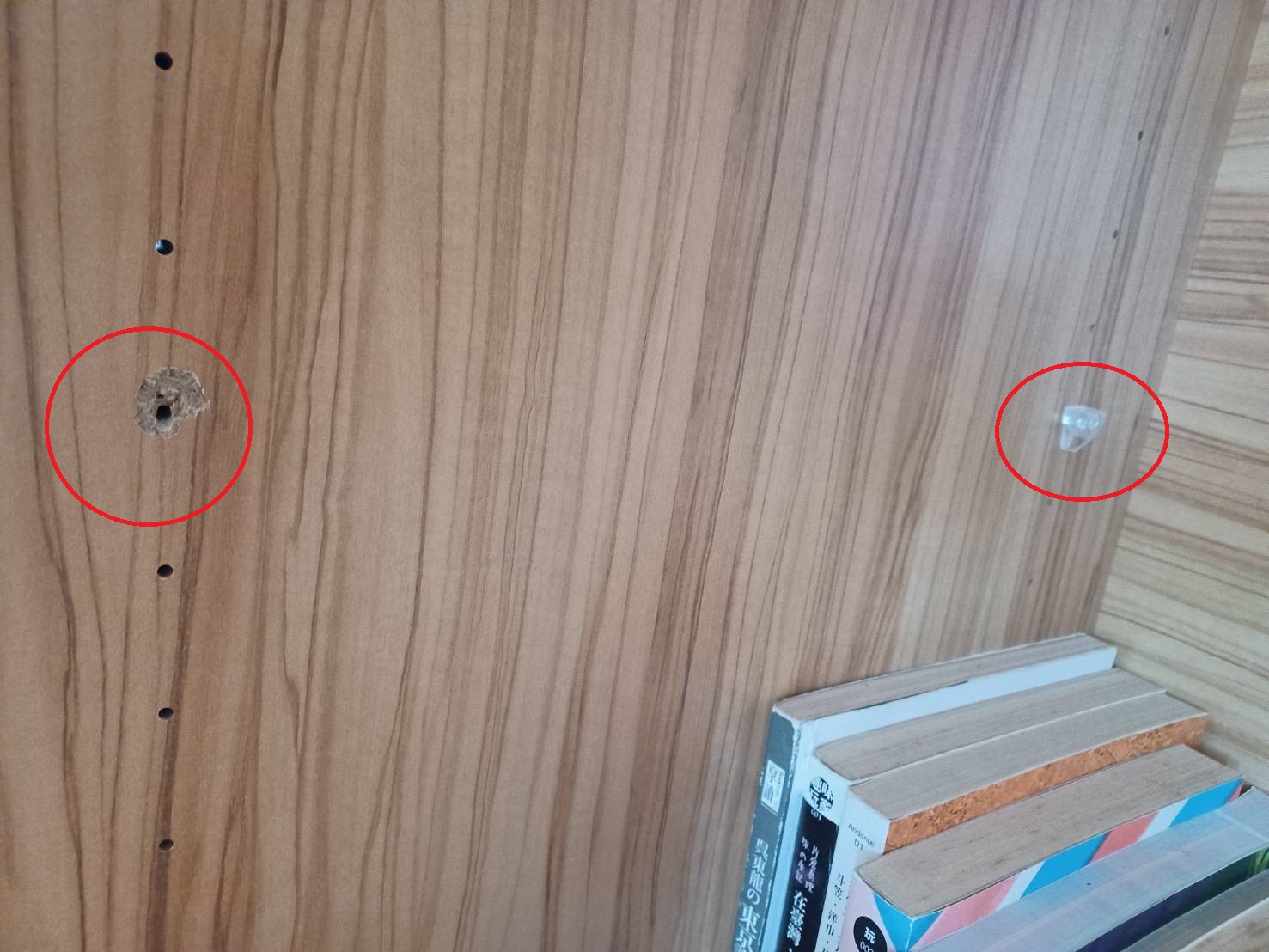 圖書館內，請勿奔跑，避免發生危險
請勿攀爬書櫃，想要拿高處的書可以請大人幫忙或者到櫃台借小板凳來使用
提醒小朋友，到館內還書，要先到櫃台找志工媽媽或老師幫忙刷還，不能直接把書放回書櫃喔~沒有刷還就是沒有完成還書

一年級*最多借閱2本
二年級*最多借閱3本
三年級*最多借閱4本
四年級*最多借閱4本
五年級*最多借閱4本
六年級*最多借閱4本
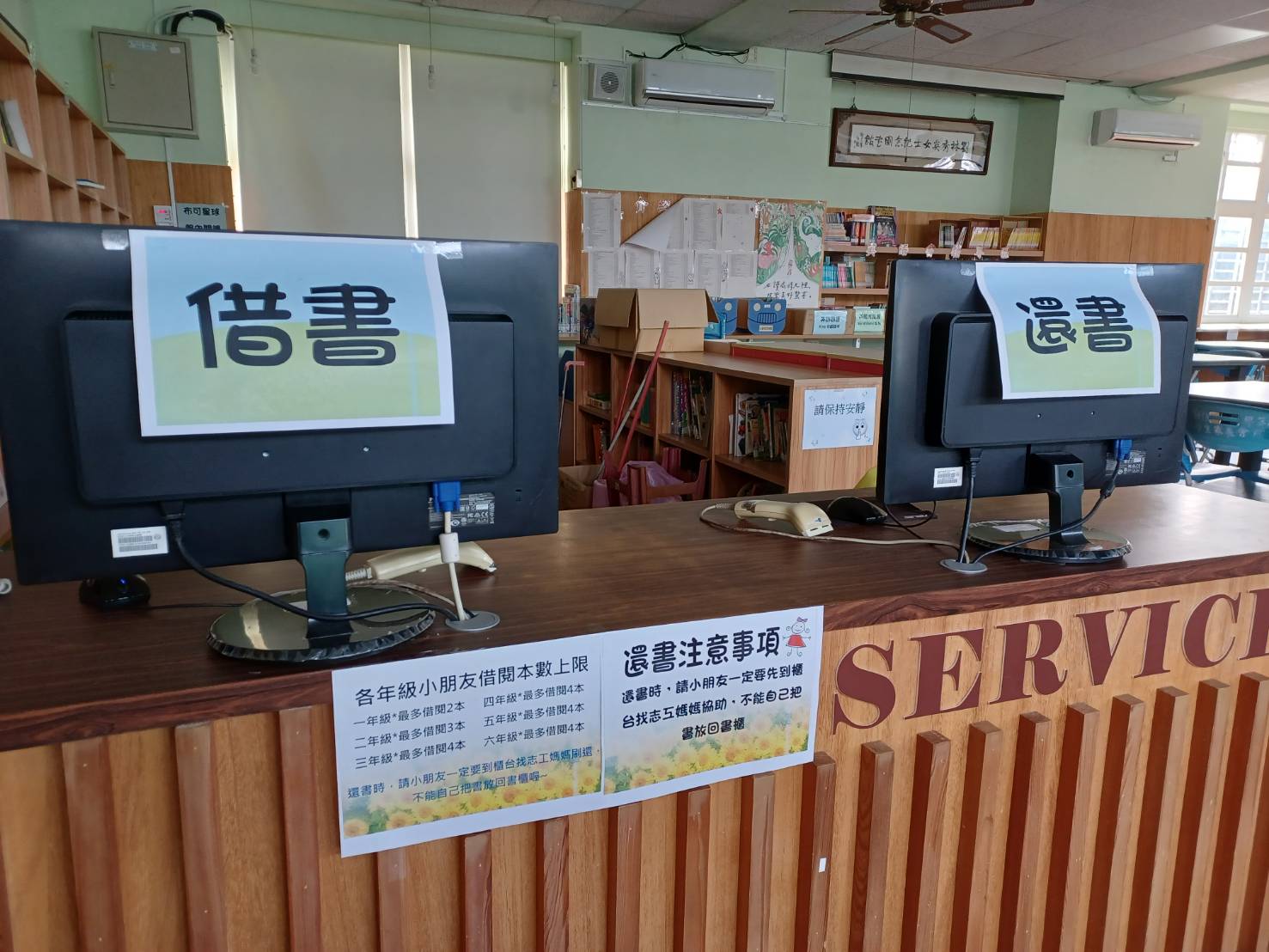 借閱時間14天，請準時歸還
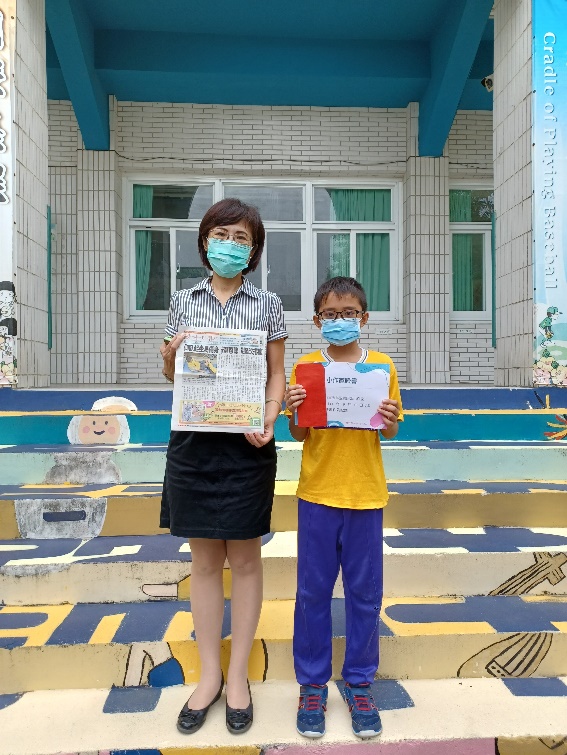 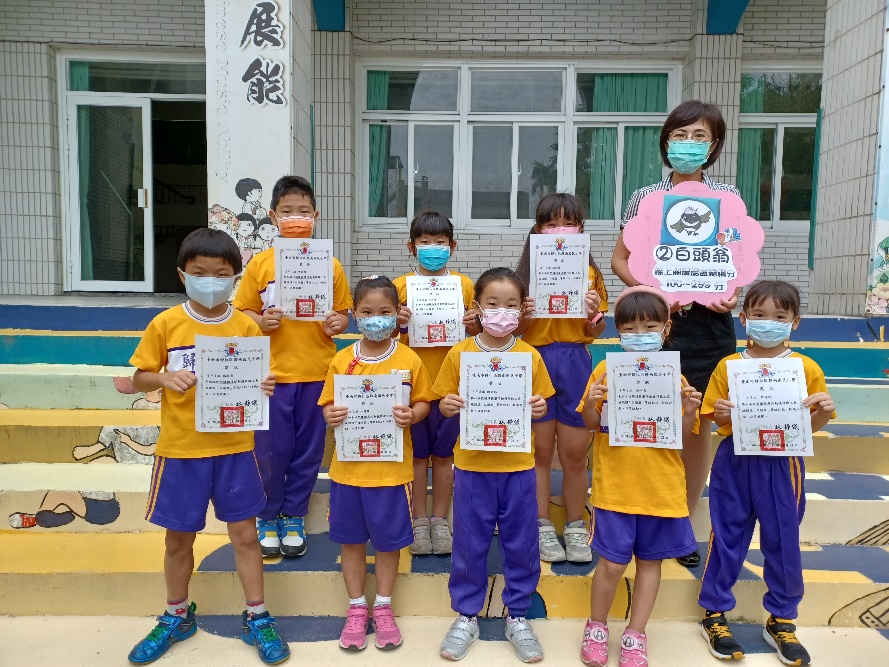 以上，謝謝聆聽
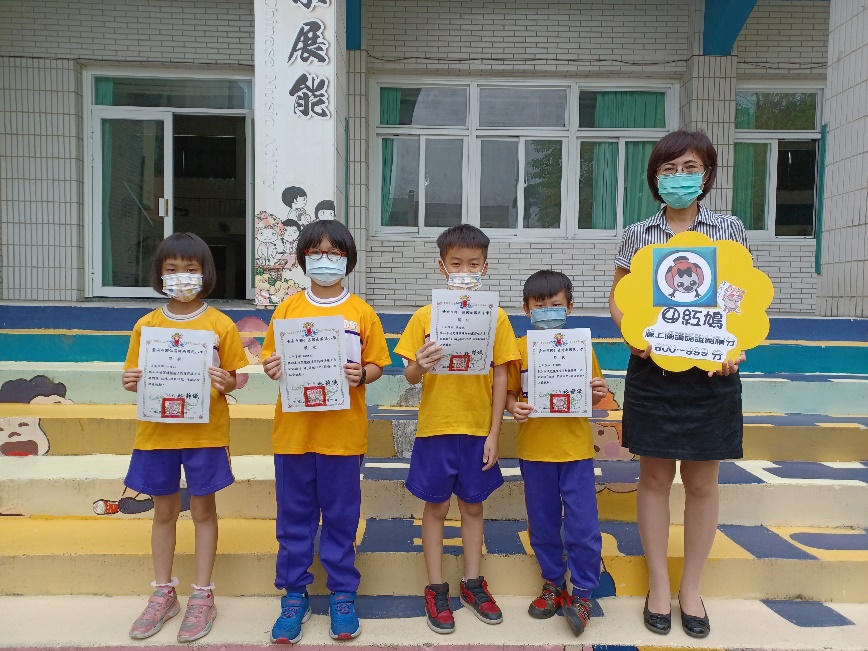 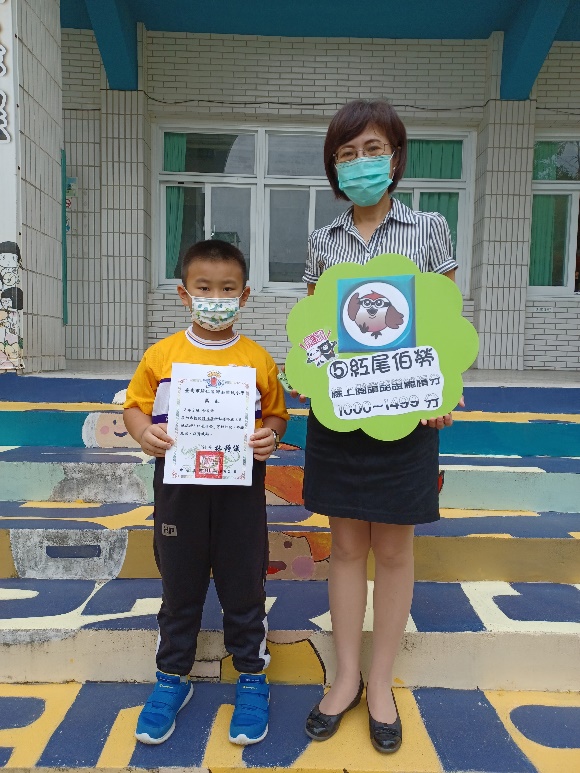 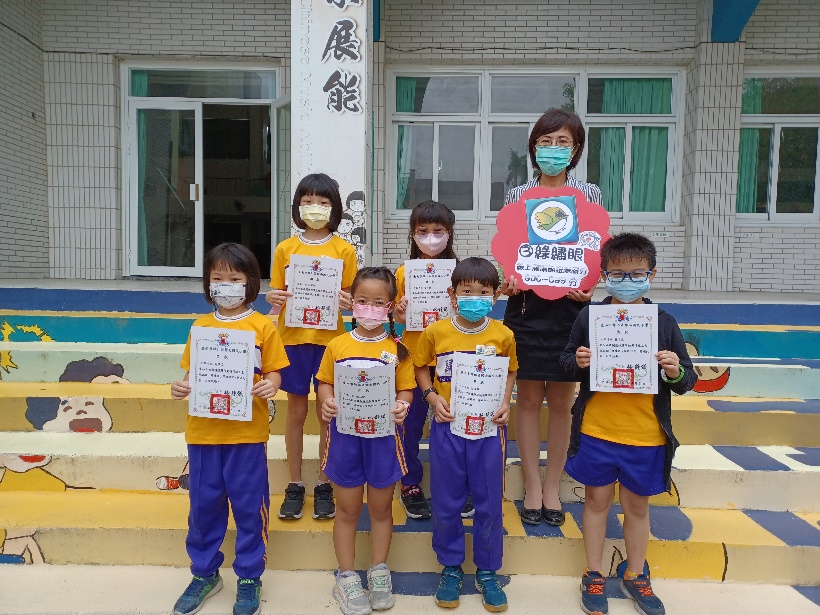